SkyLine question
Krista Longnecker
15 June 2022
Settings
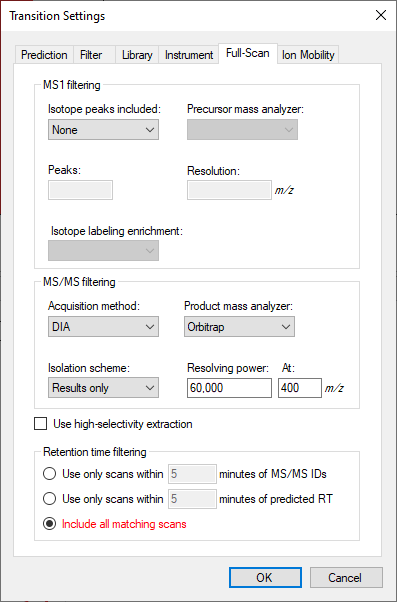 Also note: explicit retention time is blanked out when the transitions are imported
Tryptophan: MS2 in SkyLine
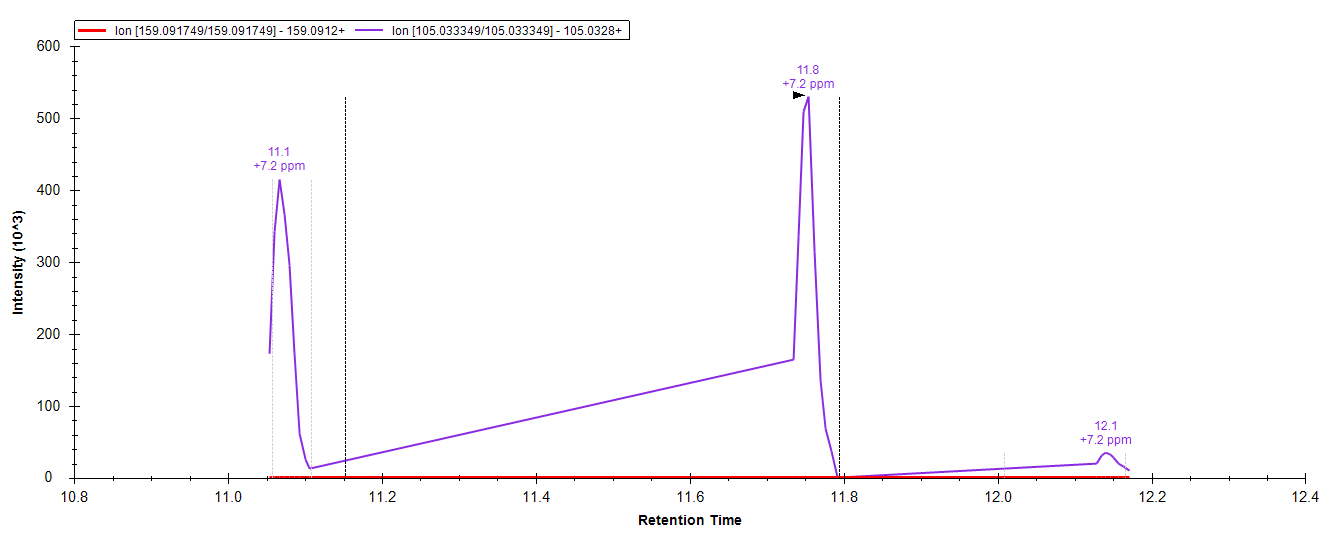 Tryptophan: MS2 in MZmine
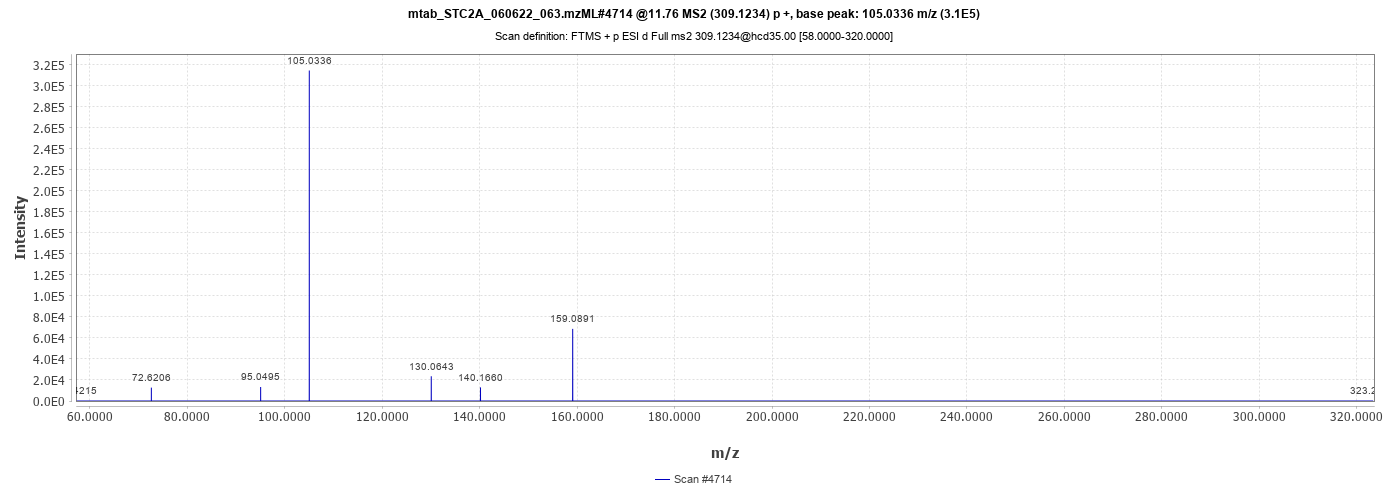 The arrow points to the transition 309.1234  159.0912 that is missing from SkyLine. It has a peak intensity of e4, and is present in more than six MS2 scans (in this sample).
Tryptamine: MS2 in SkyLine
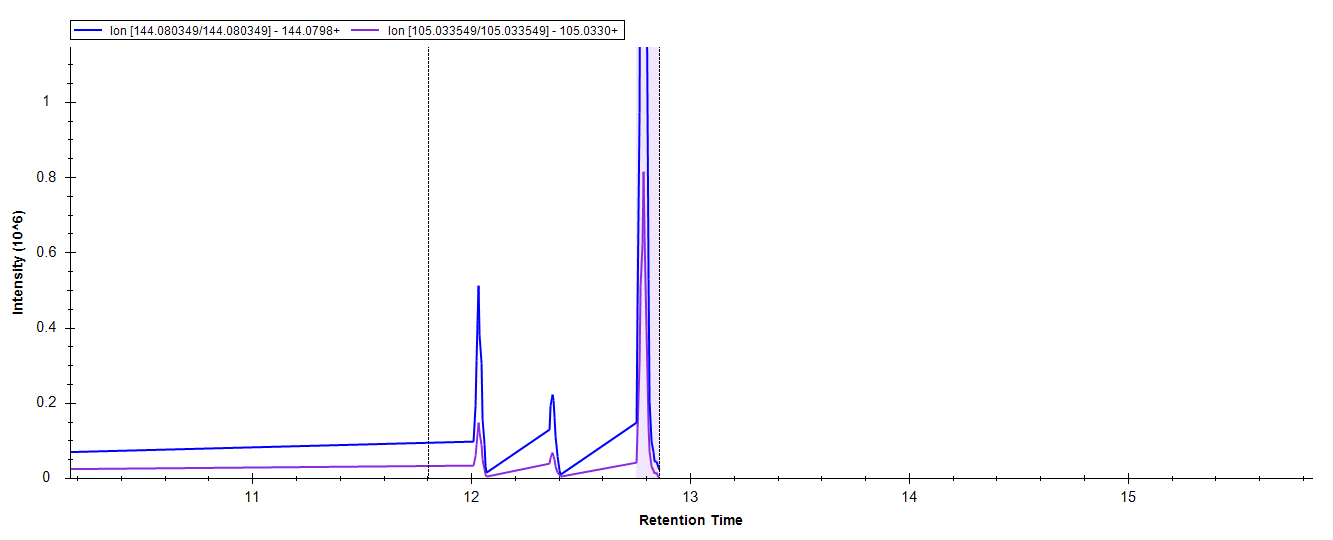 Tryptamine: MS2 in MZmine
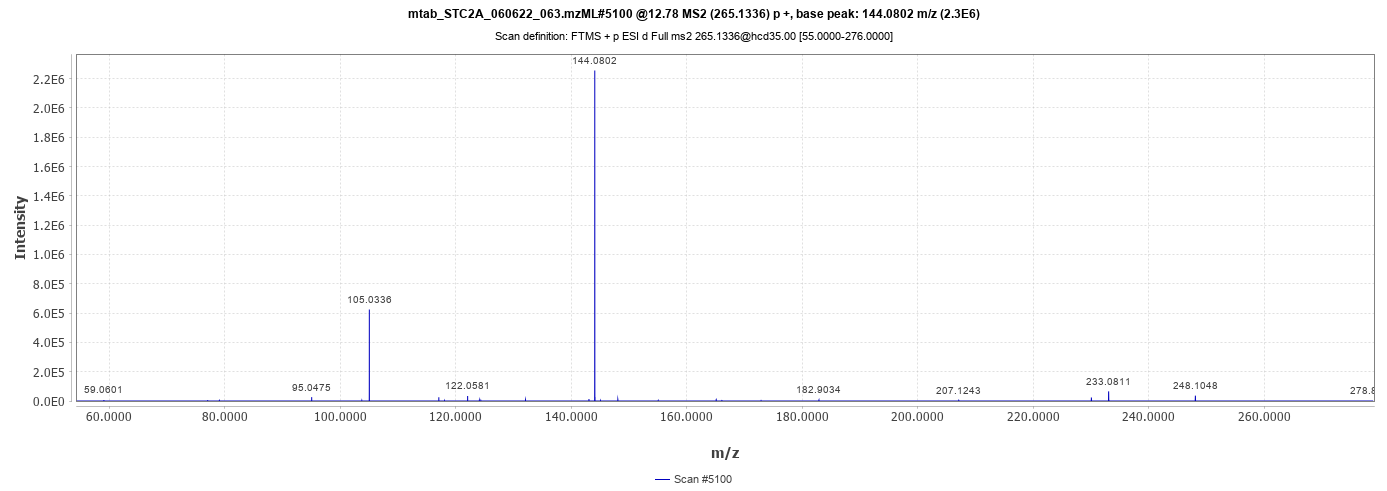 The fragments for tryptamine have higher intensities (>e5), and the arrows points to two transitions that are both found by SkyLine